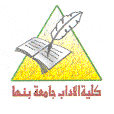 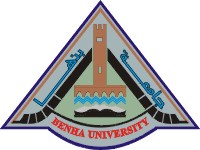 2. أهمية دراسة علم البحار والمحيطات
أ.د. عزة عبدالله
أستاذ الجغرافيه الطبيعيه
وكيل كلية الآداب جامعة بنها لشئون التعليم والطلاب الأسبق
Prof.Azza Abdallah
1
دور البعــــثات العلمـــــــية فى تطور علم البحار والمحيطات
بعثة تشالنجز البريطانية عام 1872. 
ثبت أن أقصي عمق سجل بمعرفة تلك البعثة لقاع المحيط الهادي هو 4475 قامة.
أتمت البعثة رسم الكثير من خطوط الأعماق المتساوية بالمحيطات 
 درجة الحرارة تكون ثابتة تقريباً عند عمق 2000 متر وهي نحو 2 ْم وذلك بإجراء مجموعة من القياسات لدرجة الحرارة في الأعماق المختلفة وأن هذه الحرارة لا تتأثر بالموقع الجغرافي بين المناطق المختلفة. 
كشف النقاب عن الكثير من الحيوانات البحرية التي تعيش في البحار والمحيطات.

تبع ذلك مجموعة من البعثات العلمية أهمها رحلات السفن النرويجية التي أتمت مسح المناطق القطبية في الشمال والجنوب ثم عدد من البعثات الألمانية والدانمركية التي كانت وجهتها البحر المتوسط والبحر الأحمر حيث أتمت عدة دراسات أوقيانوغرافية. 
أما عن الجانب الغربي من الكرة الأرضية فقد قامت بعثات أمريكية أهمها أتلانتس بالكشف عن رواسب الكاريبي والمحيط الأطلنطي.
Prof.Azza Abdallah
2
أهم الدراسات الأقيانوغرافية التي توصل إليها العلماء
أثبتت أن القارة الجنوبية ليست قارة بالمعني المفهوم بل هى سلسلة من الجزر والجبال التي أختفت تحت سطح البحر ولا تزال تحت الجليد حتي الآن. 
سجلت أدني درجة حرارة علي سطح الأرض وهي 124 ْف تحت الصفر بمنطقة تبعد عن القطب الجنوبي بنحو 4000 ميل وليست عند القطب نفسه. 
عرفت بعض التيارات البحرية ومنها ثلاث تيارات سفلية هامة تسير في اتجاه مضاد للتيارات السطحية أحدها تحت تيار الخليج الدافئ في المحيط الأطلنطي وآخر في شمال المحيط الهادي والأخير في جنوب المحيط الهادي. 
اكتشفت بقاع البحر ثروات معدنية كمناجم للمنجنيز والنيكل والكوبالت كما اكتشفت سلاسل جبال علي القاع في عرض المحيط الهادي والمحيط المتجمد الشمالي.
Prof.Azza Abdallah
3
أجهـــزة القيـــــاس
يستخدم لقياس المد والجزر مقياس المد Tide gauge ، وعداد روبرت وعداد كالفن.
يستخدم لقياس الأمواج مسجل الأمواج ، كما يستخدم الرادار فى قياس أبعاد الأمواج، وتردد الأمواج.
يستخدم لقياس كمية وخصائص حركة الرواسب عند القاع قوائم معدنية عند اعماق تتراوح بين 30 إلى 70 قدم، كما تستخدم المواد المشعة فى هذا المجال.
يستخدم أجهزة جمع عينات الرواسب البحرية مثل كباشة باترسون وبريمة فلجر.
يستخدم أجهزة جمع عينات الرواسب البحرية مثل كباشة باترسون وبريمة فلجر.
تستخدم ترمومترات توضع فوق زجاجات لقياس درجة حرارة الأعماق أشهر هذه الزجاجات زجاجة نانسن ، كما يوجد جهاز مسجل حرارة الأعماق.
يستخدم حالياً  خلية ضوئية داخل صندوق خاص ذا سطح زجاجى يتصل بجهاز لقياس التيار الكهربائى لقياس شفافية مياه البحار والمحيطات .
Prof.Azza Abdallah
4
أهمية دراسة البحار والمحيطات
استغلال بعض الكائنات البحرية 1.الأسماك والثدييات البحرية تساهم الثروة السمكية في تطور الاقتصاد البشري، وتتركز المصايد العالمية أمام سواحل شمال شرق الولايات المتحدة الأمريكية، والسواحل الغربية لكندا والساحل الغربي لأمريكا الجنوبية، والسواحل الشرقية لأسيا.
2.الطحالب يعتمد عليها غذاء رئيسياً في بعض الدول مثل اليابان.
 يستخرج منها مادة الآجار Agar، والالجين Algin.
تستخدم مادة الآجار  في صنع أطباق الحلوى (الجيلي) والمسهلات الطبية ومركبات السلفا والفيتامينات.
تستخدم مادة الالجين (التي تتميز بلزوجتها وعدم مساميتها) في صناعة المواد والغطاءات غير المنفذة.
Prof.Azza Abdallah
5
استخلاص بعض الأملاح والمعادن
استغلال بعض الكائنات البحرية
1.ملح الطعام يُعد ملح الطعام (كلوريد الصوديوم) من أهم الأملاح الاقتصادية، التي يستخرجها الإنسان من مياه البحار. وتعد المياه الساحلية الضحلة، لكل من جزر الهند الغربية واليونان والصين والمكسيك ومصر من أغنى المناطق لاستخلاصه من مياه البحر. 2.اليود وهو من أندر المعادن اللافلزية، وتعد الحيوانات البحرية الإسفنجية والمرجانية وبعض الأعشاب البحرية المصدر الرئيسي لليود، حيث يُختزن في أنسجتها بكميات كبيرة.
الإسفنج وهو حيوان بحري يعيش في المياه المدارية وشبه المدارية الدفيئة، والتي تتميز بارتفاع نسبة الملوحة بها، ويعيش في المياه الضحلة فيما بين 10 إلى 50 متراً. وتتركز المصايد الرئيسية للإسفنج ببعض سواحل الولايات المتحدة الأمريكية واليونان وجزر الهند الغربية وتونس ومصر.
اللؤلؤ
ينتشر في المياه الدفيئة، التي ترتفع فيها نسبة الملوحة، وتمثل أشهر مناطق تكاثره في مياه البحر الأحمر، والخليج العربي، وبحر اليابان.
Prof.Azza Abdallah
6
استخلاص بعض الأملاح والمعادن
3.البروم ويستخلص من مياه البحار، ويستخدم في صناعة مطافئ الحريق، والمواد الكيميائية الفوتوغرافية، والأصباغ، والمواد الكيميائية الحربية. 4.زيت البترول ويتكون تبعاً لاندثار الكائنات البحرية وتراكمها فوق قاع البحر، ثم تُحلل هياكل هذه الكائنات تدريجياً إلى تلك المادة التي تشكل الحضارة البشرية الحديثة. ويتمثل توزيعه الجغرافي في الخليج العربي وخليج السويس، وبعض أجزاء الساحل الشمالي لأفريقيا، والبحر الأسود، وبحر قزوين، وبحر ماركيبو (فنزويلا)، وسواحل تكساس على خليج المكسيك.
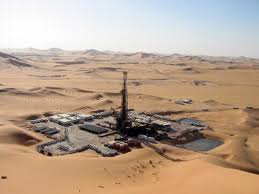 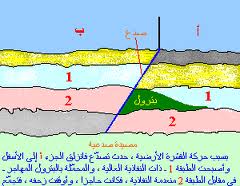 Prof.Azza Abdallah
7
إعذاب مياه البحر 
وتجري عملية إعذاب مياه البحر بعدة طرق منها: 1.التجميد أي تبريد مياه البحر فجأة، ومن ثم تنفصل بلورات الثلج عن بلورات الملح، ثم يصهر الثلج للحصول على المياه العذبة. 2.التقطير وذلك باستخدام الطاقة الشمسية أو مواد الوقود (الفحم والبترول).3.التحليل الغشائي الكهربائي وذلك بتمرير تيار كهربائي في أوان تحتوي على مياه البحر بين أقطاب كهربائية، تعمل على استخلاص الملح من مياه البحر، ويصبح الماء بعد ذلك عذب المذاق. ولا تتوقف أهمية جغرافية البحار والمحيطات على ما تساهم به في الحياة العملية، بل تمتد أهميتها للحياة العلمية أيضاً، إذ تهتم بدراسة نشأة البحار والمحيطات وخصائصها الطبيعية.
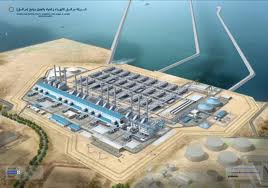 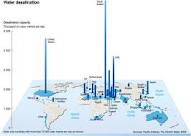 Prof.Azza Abdallah
8
نشكركم على حسن الاستماع
Prof.Azza Abdallah
9